ВЗАИМОСВЯЗЬ САМООЦЕНКИ И МОТИВАЦИИ ДОСТИЖЕНИЯ В ПЕРИОД РАННЕЙ И СРЕДНЕЙ ВЗРОСЛОСТИ
Козловский М.А.
Цель
Выявить взаимосвязь самооценки и мотивации достижения в период ранней и средней взрослости.
Объект
Самооценка и мотивация достижения.
Предмет
Взаимосвязь самооценки и мотивации достижения в период ранней и средней взрослости.
Основные термины
Самооценка – осознание индивидом самого себя, своих качеств, мотивов и целей своего поведения, отношения к окружающим людям и самому себе.
Мотивация достижения - потребность достижения результата в некоторой сфере, стремление сделать быстро и хорошо свою работу, достигнуть поставленного уровня в значимой деятельности для субъекта. Г. Мюррея
Зрелый возраст – это период стабилизации личности, характеризующийся совокупностью личностных характеристик в результате накопления значительного жизненного опыта, и вместе с тем сохранением достаточно далекой жизненной перспективы
Методики исследования
Тест «Экспресс диагностика уровня самооценки личности» (Н.П. Фетискин, Г.М. Мануйлов). Цель: диагностика уровня самооценки. 
Методика «Мотивация успеха и боязнь неудачи» (А.А. Реан).Цель: диагностика преобладающего типа мотивации личности: мотивация на достижение успеха или мотивация на избегание неудачи.
Результаты - ранняя взрослость
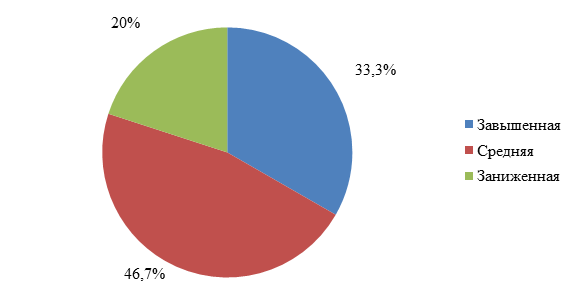 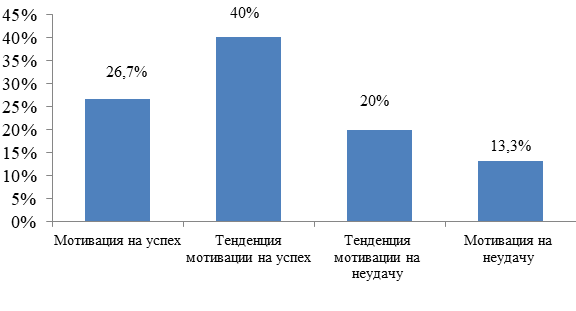 Уровень самооценки
Преобладающий тип мотивации
Результаты - средняя взрослость
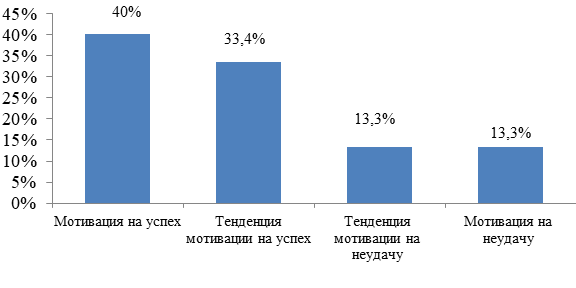 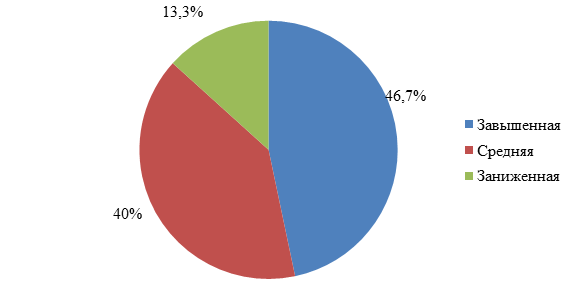 Уровень самооценки
Преобладающий тип мотивации
Выводы
В результате эмпирического исследования было выявлено, что большая часть сотрудников в период ранней взрослости характеризуются средней самооценкой, а в период средней взрослости характеризуются завышенной самооценкой.
Установлено, что существует взаимосвязь между уровнем самооценки и мотивацией достижения. Чем выше уровень самооценки у сотрудников в период ранней и средней взрослости, тем выше у них мотивация к успеху.